Child & Family Wellbeing Indicators Report
State Trends and a County by County Ranking on 18 Indicators of Child and Family Wellbeing

Presented by Jared R. Anderson, PhD
Sharon L. Deitz, MS
Kansas State University
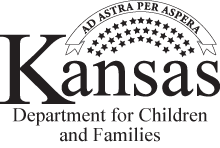 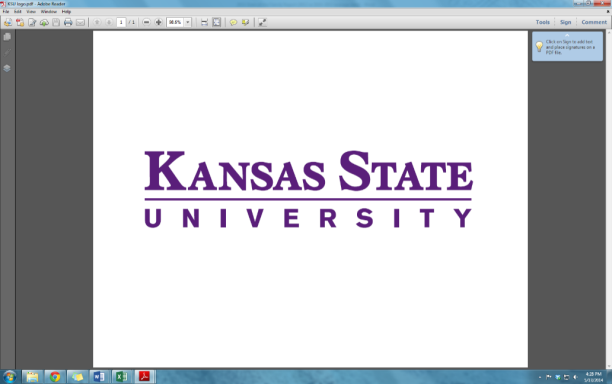 Based on 2015 Report
Presented on June 25, 2015
[Speaker Notes: June 25-26 in Pittsburg (includes Crawford, Bourbon, Labette, Montgomery) Wilkinson Alumni Center at Pittsburg State University 401 E Ford Ave. Pittsburg]
PURPOSE
Overview of state-level trends and a county by county comparison on indicators of child and family wellbeing. 

Aid government officials, policymakers, community leaders, faith organizations, helping professionals, and Kansas citizens understand the state of child and family wellbeing in their local area. 

Assist in helping local communities target specific areas for improving the health of children and families.
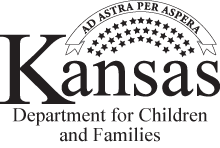 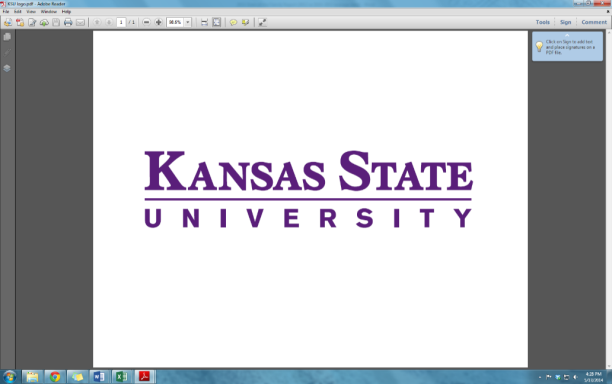 INDICATORS OF CHILD WELL-BEING
Child poverty
Childcare Assistance
Divorce
Free & Reduced Lunch
High school Dropout
Infant Mortality
Lack of Maternal Education
Low Birth Weight Babies
Medicaid

Nonmarital Births
Parental Unemployment
Single Parent Households
SNAP
TANF
Teen Pregnancy
Uninsured Children
Youth Binge Drinking
Youth Tobacco Use
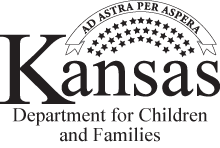 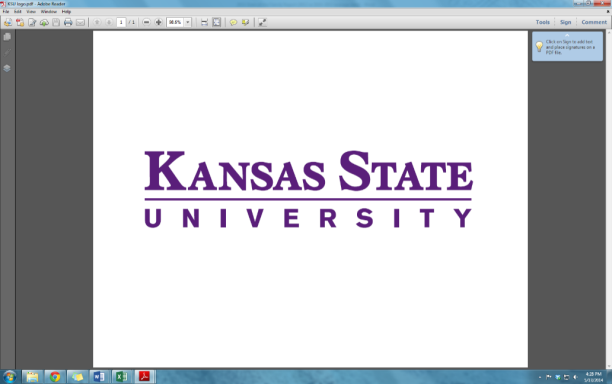 WHY THESE 18?
Based on current literature, and DCF input, on factors associated with child and family wellbeing outcomes.
Measured at the state and county level on an annual basis.
Measurement remains consistent each year.
Interpretable rate allows for observation of change from year to year.
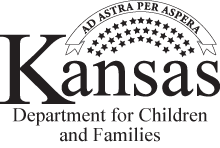 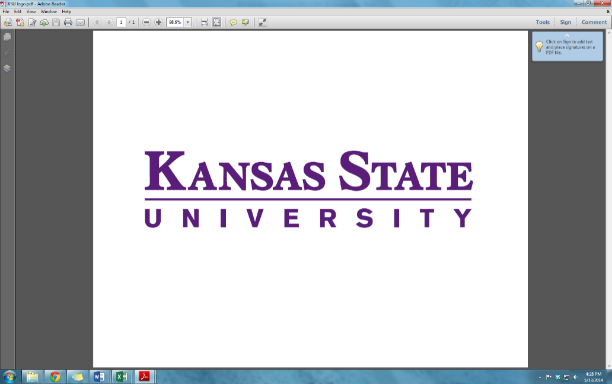 County spotlights
Bourbon
Rank: 103/105
Z-Score: 0.90
Crawford
Rank: 85/105
Z-Score: 0.47
[Speaker Notes: June 25-26 in Pittsburg (includes Crawford, Bourbon, Montgomery) Wilkinson Alumni Center at Pittsburg State University 401 E Ford Ave. Pittsburg]
Labette
Rank: 102/105
Z-Score: 0.85
[Speaker Notes: June 25-26 in Pittsburg (includes Crawford, Bourbon, Montgomery) Wilkinson Alumni Center at Pittsburg State University 401 E Ford Ave. Pittsburg]
Montgomery
Rank: 101/105
Z-Score: 0.82
Ranking by Indicator
Compared to each other…
#57
#101
#85
#102
#103
INTERPETING Z-SCORES
When everything is measured with one unit, we can interpret what each score means in comparison to one another.
0 = average/mean
Negative value = below the mean
Positive value = above the mean
Because our indicators are negative indicators of child and family wellbeing, higher/positive scores are worse.
The likelihood of a value below -1 and above 1 is slight. Meaning if an indicator has a score of    -1.32, they are doing very well, but a score of 1.32 means they are doing poorly.
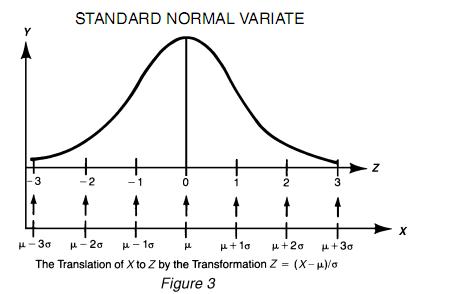 Good
Bad
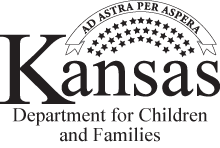 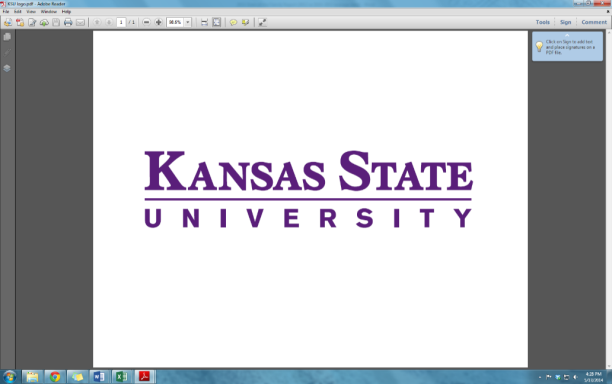 RANKINGS
A high overall ranking does not mean that a given county ranks highly on each individual indicator. 
There are other indicators that could also serve as targets for intervention not included in this report (e.g., literacy, parenting skills, father involvement, skilled job training, money management) that could have an impact on child poverty locally.
Need to be aware of trends in intervention target to determine whether the community intervention made a difference.
Example: Teen Pregnancy
Need for local evaluation of intervention targets.
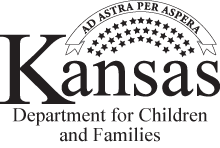 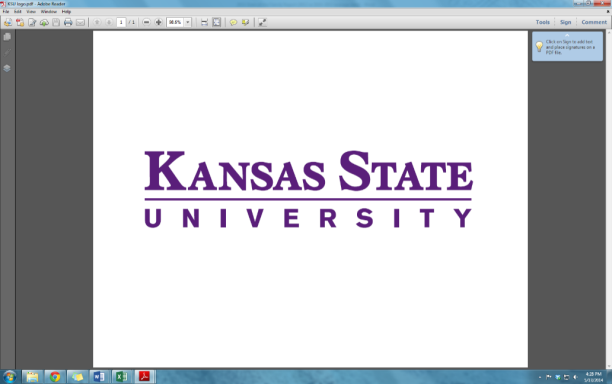 Child poverty
Based on the Child Poverty Report: Fact Sheet of Factors Associated with Child Poverty (Anderson et al., 2014)
Child Poverty
CHILD POVERTY IS A SYSTEMIC SOCIETAL CANCER THAT THREATENS THE PRESENT AND FUTURE WELL-BEING OF CHILDREN. ALTHOUGH A MULTITUDE OF FACTORS PLAY A ROLE IN WHETHER CHILDREN WILL GROW UP IN POVERTY, EDUCATION, EMPLOYMENT, AND FAMILY STRUCTURE HAVE CONSISTENTLY BEEN LINKED TO SUBSEQUENT POVERTY
Education
Education is a major protective factor against child poverty. 
When heads of households have at least a high school diploma, they earn nearly $22,000 more a year compared to those who dropped out of high school.2 
The difference between earning a high school diploma and a bachelor’s degree is even more remarkable as heads of households with a bachelor’s degree earn nearly $55,000 more than those with a high school diploma.2
Education
Nearly half of Kansas children in poverty have parents who do not have a high school diploma.3 
Educated parents are likely to have more developed skills for the labor market, which result in higher levels of employment and higher earnings when employed.4  
Improving education and enhancing opportunities for advanced training and education is a key variable in the fight against child poverty.
Education
High School Dropout 
Mothers without a High School Diploma
Doniphan
Brown
Washington
Nemaha
Marshall
Cheyenne
Rawlins
Norton
Smith
Phillips
Republic
Decatur
Jewell
Atchison
Jackson
Cloud
Clay
Pottawatomie
Mitchell
Leavenworth
Riley
Osborne
Sherman
Sheridan
Graham
Rooks
Thomas
Jefferson
Wyandotte
Ottawa
Shawnee
Lincoln
Geary
Wabaunsee
Johnson
Douglas
Logan
Gove
Ellis
Wallace
Trego
Russell
Dickinson
Saline
Ellsworth
Osage
Morris
Franklin
Miami
Rush
Lyon
Greeley
Wichita
Ness
Scott
Barton
Lane
McPherson
Rice
Marion
Anderson
Chase
Linn
Coffey
Pawnee
Finney
Hodgeman
Kearny
Harvey
Woodson
Bourbon
Allen
Reno
Stafford
Hamilton
Greenwood
Edwards
Butler
Gray
Neosho
Ford
Pratt
Crawford
Sedgwick
Wilson
Kingman
Stanton
Haskell
Grant
Kiowa
Elk
Labette
Cherokee
Cowley
Sumner
Montgomery
Barber
Harper
Comanche
Clark
Chautauqua
Stevens
Seward
Morton
Meade
1-25
51-75
101-105
76-100
26-50
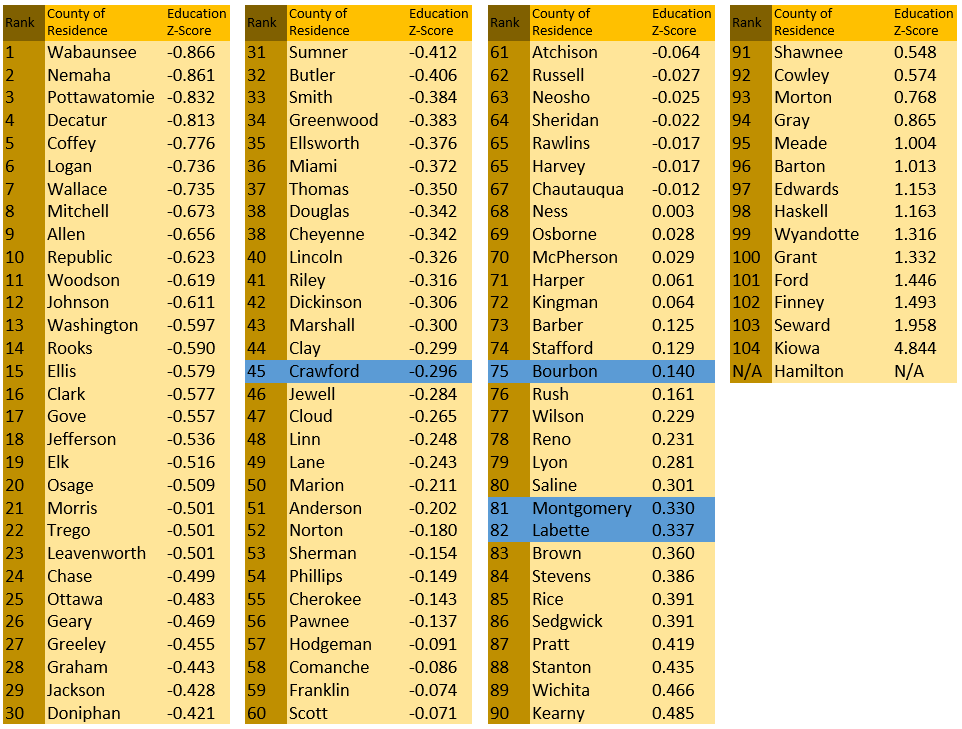 Employment
The unemployment rate is a strong and reliable predictor of child poverty; when states have increases in unemployment, child poverty rates tend to increase.5 
66% of children who are living in poverty in Kansas have parents who are unemployed or underemployed (i.e., working part-time or part-year).6 
A reduced demand for less-skilled workers, however, means that it is difficult for many poor parents to find long-term, full-time job opportunities.7
Employment
Parents who are working but still poor are likely to be employed in jobs that exacerbate parental stress. 
Many of these parents have unstable and nonstandard work schedules; moreover, about 40% of low-income parents have no paid time off (sick days, medical leave, etc.).8 
Increasing employment, therefore, is a key factor in reducing child poverty, but not all jobs are enough to lift families out of poverty.
Economic Factors
Child Poverty 
Parental Unemployment 
Uninsured Children
Doniphan
Brown
Washington
Nemaha
Marshall
Cheyenne
Rawlins
Norton
Smith
Phillips
Republic
Decatur
Jewell
Atchison
Jackson
Cloud
Clay
Pottawatomie
Mitchell
Leavenworth
Riley
Osborne
Sherman
Sheridan
Graham
Rooks
Thomas
Jefferson
Wyandotte
Ottawa
Shawnee
Lincoln
Geary
Wabaunsee
Johnson
Douglas
Logan
Gove
Ellis
Wallace
Trego
Russell
Dickinson
Saline
Ellsworth
Osage
Morris
Franklin
Miami
Rush
Lyon
Greeley
Wichita
Ness
Scott
Barton
Lane
McPherson
Rice
Marion
Anderson
Chase
Linn
Coffey
Pawnee
Finney
Hodgeman
Kearny
Harvey
Woodson
Bourbon
Allen
Reno
Stafford
Hamilton
Greenwood
Edwards
Butler
Gray
Neosho
Ford
Pratt
Crawford
Sedgwick
Wilson
Kingman
Stanton
Haskell
Grant
Kiowa
Elk
Labette
Cherokee
Cowley
Sumner
Montgomery
Barber
Harper
Comanche
Clark
Chautauqua
Stevens
Seward
Morton
Meade
1-25
51-75
101-105
76-100
26-50
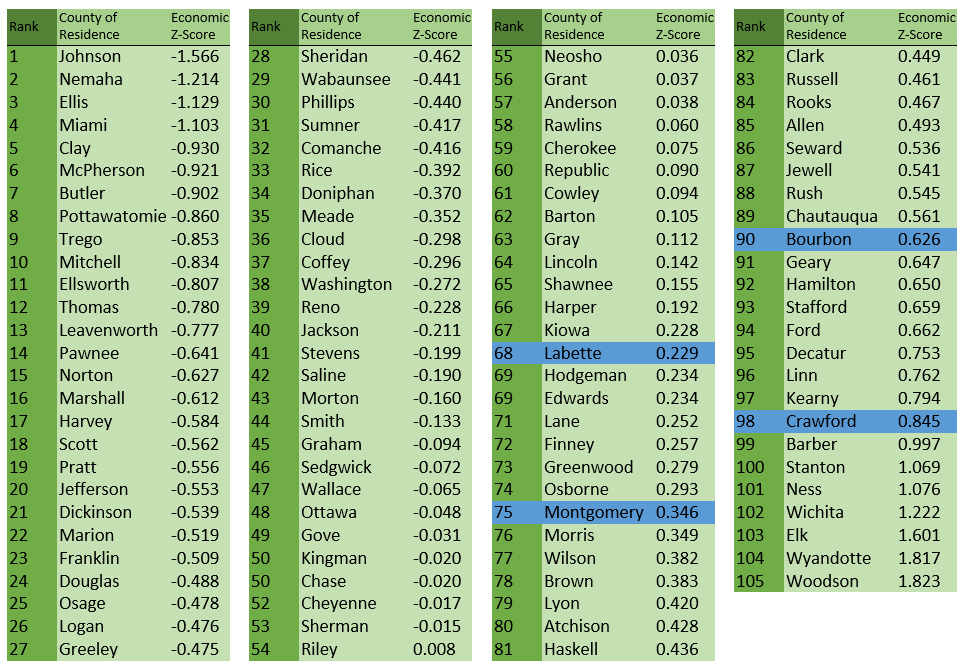 Family Structure
Children in married-couple families are far less likely to experience poverty than children in cohabiting or single parent homes; being raised in a married household reduces the risk of experiencing poverty by approximately 80%.9 
Societal level changes, including high divorce rates, declining marriage rates, and continuously rising non-marital birth rates have increased the likelihood that children will live in poverty.10
Family Structure
Divorce 
Nonmarital Births 

Single Parent Households 
Teen Pregnancy
Doniphan
Brown
Washington
Nemaha
Marshall
Cheyenne
Rawlins
Norton
Smith
Phillips
Republic
Decatur
Jewell
Atchison
Jackson
Cloud
Clay
Pottawatomie
Mitchell
Leavenworth
Riley
Osborne
Sherman
Sheridan
Graham
Rooks
Thomas
Jefferson
Wyandotte
Ottawa
Shawnee
Lincoln
Geary
Wabaunsee
Johnson
Douglas
Logan
Gove
Ellis
Wallace
Trego
Russell
Dickinson
Saline
Ellsworth
Osage
Morris
Franklin
Miami
Rush
Lyon
Greeley
Wichita
Ness
Scott
Barton
Lane
McPherson
Rice
Marion
Anderson
Chase
Linn
Coffey
Pawnee
Finney
Hodgeman
Kearny
Harvey
Woodson
Bourbon
Allen
Reno
Stafford
Hamilton
Greenwood
Edwards
Butler
Gray
Neosho
Ford
Pratt
Crawford
Sedgwick
Wilson
Kingman
Stanton
Haskell
Grant
Kiowa
Elk
Labette
Cherokee
Cowley
Sumner
Montgomery
Barber
Harper
Comanche
Clark
Chautauqua
Stevens
Seward
Morton
Meade
1-25
51-75
101-105
76-100
26-50
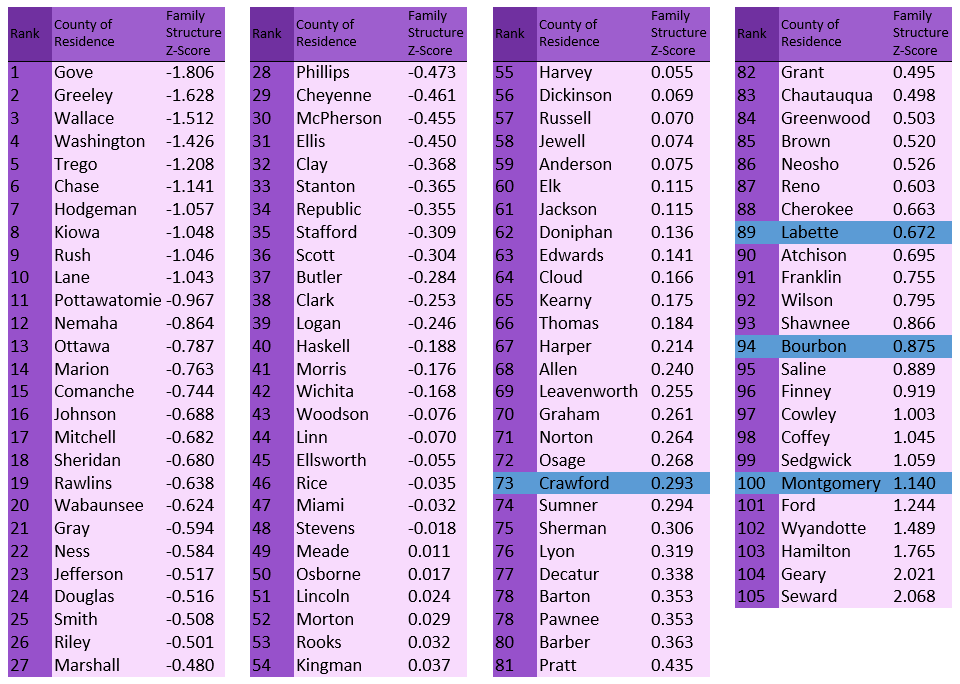 Linking the Three
Education, employment, and family structure are inextricably linked to each other. 
For example, graduating from high school is associated with more consistent employment later in life.11 
The decline in work rates among males plays a role in marriage rates; that is, men with low work rates lack the economic stability that is conducive to family formation.12 
Giving attention to the unique contribution of each factor, the interplay between factors, and taking into consideration racial and ethnic disparities within each factor may inform policies that can ultimately strengthen children’s economic position.
Other domains
Aid Programs
Childcare 
Free & Reduced Lunch 
Medicaid 
SNAP 
TANF
Doniphan
Brown
Washington
Nemaha
Marshall
Cheyenne
Rawlins
Norton
Smith
Phillips
Republic
Decatur
Jewell
Atchison
Jackson
Cloud
Clay
Pottawatomie
Mitchell
Leavenworth
Riley
Osborne
Sherman
Sheridan
Graham
Rooks
Thomas
Jefferson
Wyandotte
Ottawa
Shawnee
Lincoln
Geary
Wabaunsee
Johnson
Douglas
Logan
Gove
Ellis
Wallace
Trego
Russell
Dickinson
Saline
Ellsworth
Osage
Morris
Franklin
Miami
Rush
Lyon
Greeley
Wichita
Ness
Scott
Barton
Lane
McPherson
Rice
Marion
Anderson
Chase
Linn
Coffey
Pawnee
Finney
Hodgeman
Kearny
Harvey
Woodson
Bourbon
Allen
Reno
Stafford
Hamilton
Greenwood
Edwards
Butler
Gray
Neosho
Ford
Pratt
Crawford
Sedgwick
Wilson
Kingman
Stanton
Haskell
Grant
Kiowa
Elk
Labette
Cherokee
Cowley
Sumner
Montgomery
Barber
Harper
Comanche
Clark
Chautauqua
Stevens
Seward
Morton
Meade
1-25
51-75
101-105
76-100
26-50
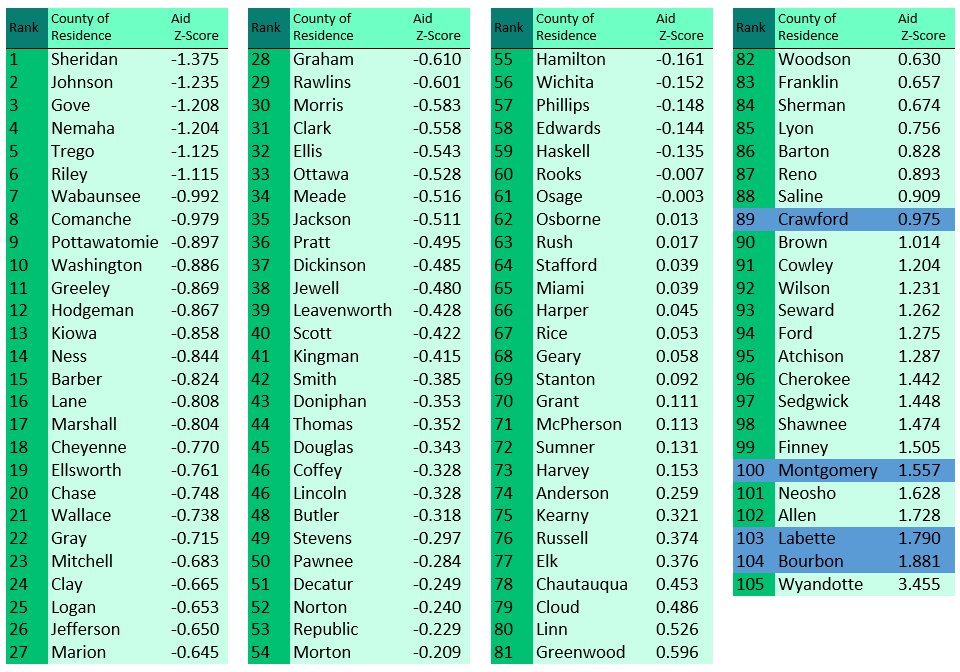 Health
Infant Mortality 
Low Birth Weight Babies
Youth Binge Drinking 
Youth Tobacco Use
Doniphan
Brown
Washington
Nemaha
Marshall
Cheyenne
Rawlins
Norton
Smith
Phillips
Republic
Decatur
Jewell
Atchison
Jackson
Cloud
Clay
Pottawatomie
Mitchell
Leavenworth
Riley
Osborne
Sherman
Sheridan
Graham
Rooks
Thomas
Jefferson
Wyandotte
Ottawa
Shawnee
Lincoln
Geary
Wabaunsee
Johnson
Douglas
Logan
Gove
Ellis
Wallace
Trego
Russell
Dickinson
Saline
Ellsworth
Osage
Morris
Franklin
Miami
Rush
Lyon
Greeley
Wichita
Ness
Scott
Barton
Lane
McPherson
Rice
Marion
Anderson
Chase
Linn
Coffey
Pawnee
Finney
Hodgeman
Kearny
Harvey
Woodson
Bourbon
Allen
Reno
Stafford
Hamilton
Greenwood
Edwards
Butler
Gray
Neosho
Ford
Pratt
Crawford
Sedgwick
Wilson
Kingman
Stanton
Haskell
Grant
Kiowa
Elk
Labette
Cherokee
Cowley
Sumner
Montgomery
Barber
Harper
Comanche
Clark
Chautauqua
Stevens
Seward
Morton
Meade
1-25
51-75
101-105
76-100
26-50
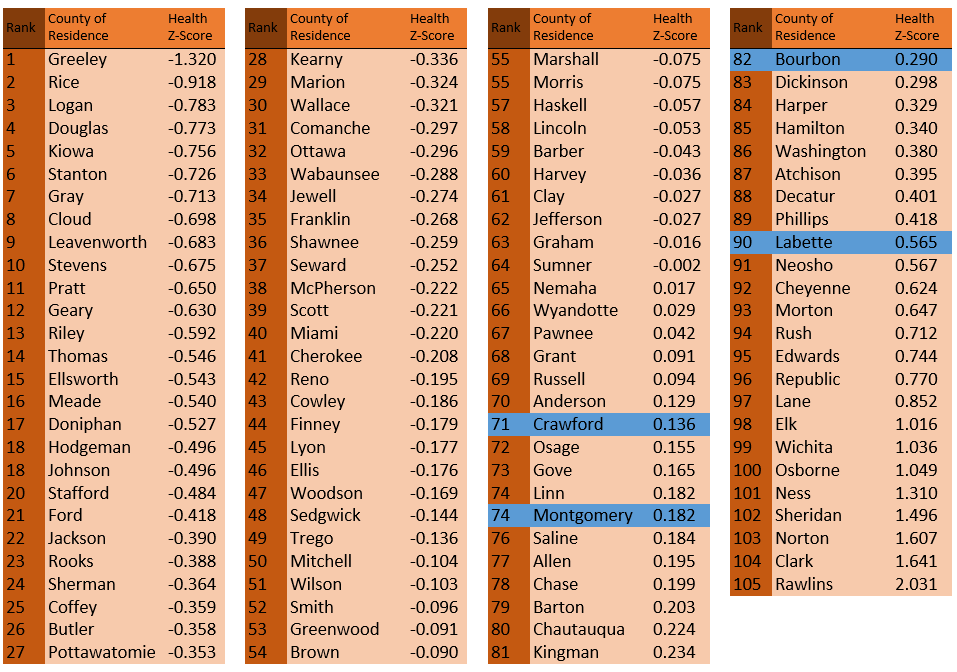 Child poverty
Child Poverty
The estimated percent of children under the age of 18 living in families with incomes below 100% of the U.S. poverty threshold.
Childcare Assistance
Child Care Assistance
The average number of individuals per month receiving Child Care benefits out of the total population.
Divorce
Divorce
The total number of divorces and annulments out of total population times 1000.
Free & Reduced Lunch
Free & Reduced Lunch Program Enrollment
Enrollment represents school total headcount enrollment as of September 20th of each year
High school dropout
High School Dropout
Yearly total dropouts divided by the total enrollment of grades 7-12. Dropouts are not synonymous with “not graduating.” Year reported refers to year in which the school year began; for 2012, this refers to the 2012-2013 academic year.
Infant mortality
Infant Mortality
The death of a live-born infant that occurs within the first year of life. Rate is calculated by the number of infant deaths divided by the number of live births times 1000.
Low Birth weight babies
Low Birthweight Babies
The percentage of live births weighing less than 5.5 pounds out of total live births.
Medicaid enrollment
Medicaid Enrollment
The unique (unduplicated) number of individuals that received Medicaid benefits out of the total population.
Mothers without  a High school diploma
Mothers without  a High school diploma
The percentage of live births to mothers who have not received a high school degree, as indicated on the child’s birth certificate out of total live births.
Nonmarital births
Nonmarital Births
A birth occurring to a mother who is not married at the time of conception or at the time of the birth or any time between conception and birth. Calculated rate by taking the total number of nonmarital births divided by total live births times 100.
Parental unemployment
Percentage of families where no parent has a full-time, year-round employment. Calculated rate by taking parent(s) not in labor force divided by families and subfamilies with own children under the age of 18 times 100.
Parental Unemployment
Single parent households
Households with only one parent present with own children divided by the total number of households times 1000.
Single Parent Households
SNAP Enrollment
SNAP Enrollment
The average number of individuals per month receiving SNAP benefits out of the total population.
TANF Enrollment
TANF Enrollment
The average number of individuals per month receiving TANF benefits out of the total population.
TEEN PREGNANCY
Teen Pregnancy
The total number of live births, still births, and abortions to females ages 10-19 divided by total population of females ages 10-19 times 1000.
Uninsured children
Uninsured Children
The number of uninsured children* out of the total population of children. 
*Children were defined as “under age 18” in 2000, but “under age 19” for 2006-2010.
Youth binge drinking
Youth Binge Drinking
The percentage of youths in grades 6,8,10, and 12 who reported taking 5 or more consecutive drinks on at least one occasion in the 2 weeks prior to completing the Communities that Care Survey on substance use and other social behaviors.
Youth tobacco use
Youth Tobacco Use
The percentage of youth in grades 6, 8, 10, and 12 who reported using tobacco products (cigarettes or smokeless tobacco) in the 30 days prior to completing the Communities that Care Survey on substance use and other social behaviors.
References
Haskins R. Combating Poverty: Understanding New Challenges for Families. 2012. http://www.brookings.edu/research/testimony/2012/06/05-poverty-families-haskins. Retrieved May 6, 2014. 
U.S. Census Bureau, Family Income Levels; “Table F-18: Educational Attainment of Householder--Families with Householder 25 Years Old and Over by Median and Mean Income”.          
2012 Estimates. National Center for Child Poverty. Data were calculated from the 2012 American Community Survey, representing information from 2012. State data were calculated from the 2010-2012 American Community Survey, representing information from the years 2010 to 2012.
Chen WH & Corak M. Child poverty and changes in child poverty. Demography. 2008;45(3):537-553.   
Blank RM. Economic change and the structure of opportunity for less-skilled workers. University of Wisconsin-Madison, Institute for Research on Poverty.  2008.
Rodgers HR & Payne L. Child poverty in the American states: The impact of welfare reform, economics, and demographics. Policy Studies Journal. 2007;35(1):1-21.
Betson DM & Michael RT. Why so many children are poor. The Future of Children. 1997;7(2):25-39.
Phillips KR.  Access to Leave Among Working Parents, Urban Institute. http://www.urban.org/publications/310977.html. 2004.    
Calculated from data in U.S. Bureau of the Census, American Community Survey, 2006–2008, at http://factfinder.census.gov/servlet/DatasetMainPageServlet?_program=ACS&_submenuId=datasets_2&_lang=en as cited in Rector, R. (2010). Marriage: America’s greatest weapon against child poverty. Backgrounder, 2465, 1-16.
Amato PR & Maynard RA. Decreasing nonmarital births and strengthening marriage to reduce poverty. The Future of Children. 2007;17(2):117-141.
Ratcliffe C & McKernan S. Childhood poverty persistence: Facts and consequences. The Urban Institute, Brief. 2010;14.
Haskins, R. Poverty and Opportunity: Begin with Facts. Retrieved June 1, 2014, from http://www.brookings.edu/research/testimony/2014/01/28-poverty-opportunity-begin-with-facts-haskins. January 28, 2014.